SECTOR ELECTRICIDAD | NIVEL 4° MEDIO
MÓDULO 8
AUTOMATIZACIÓN
DE SISTEMAS
ELÉCTRICOS
INDUSTRIALES
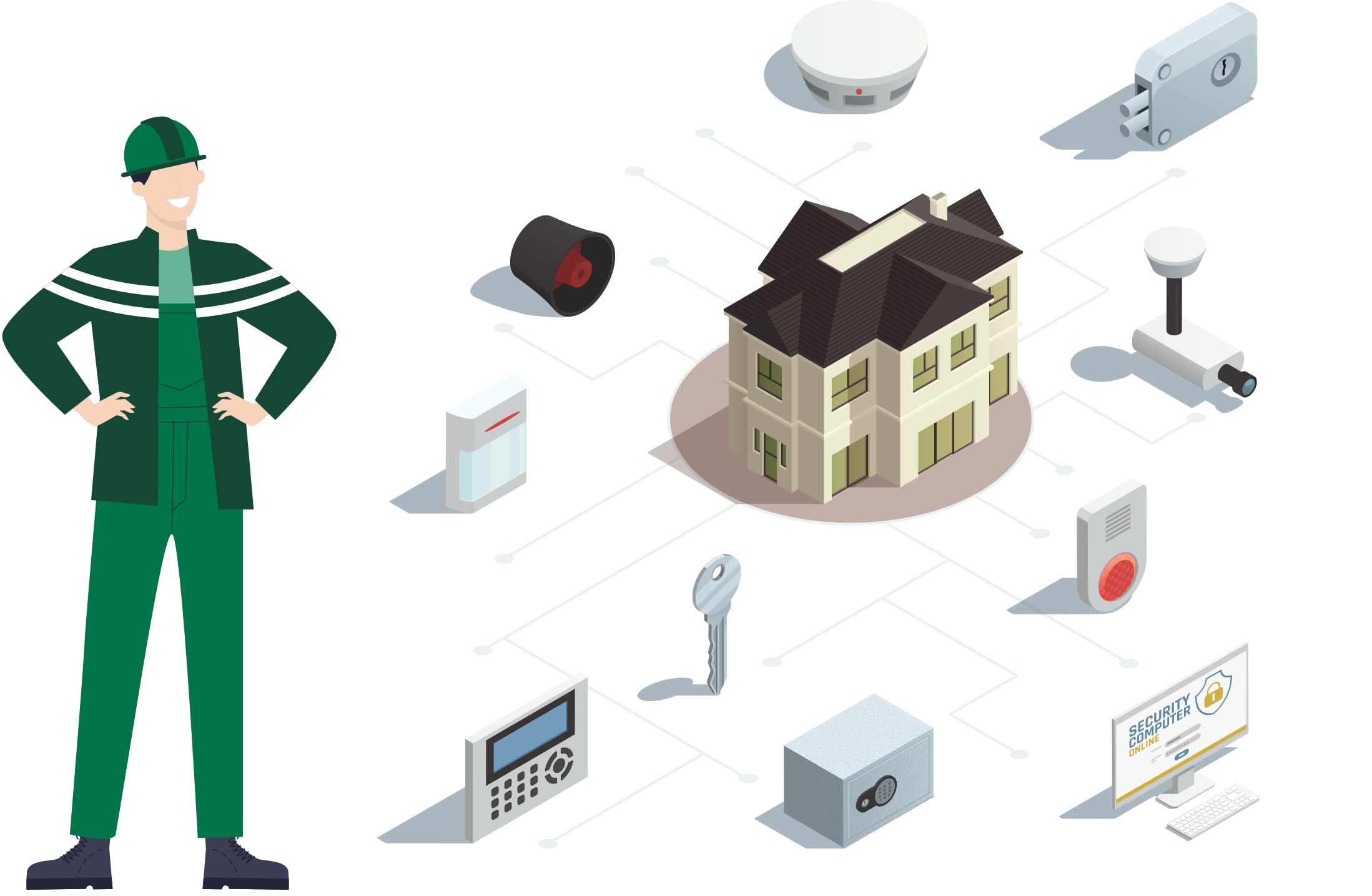 En estos documentos se utilizarán de manera inclusiva términos como: el estudiante, el docente, el compañero u otras palabras equivalentes y sus respectivos plurales, es decir, con ellas, se hace referencia tanto a hombres como a mujeres.
MÓDULO 8 | AUTOMATIZACIÓN DE SISTEMAS ELÉCTRICOS INDUSTRIALES
ACTIVIDAD 7
PROYECTO CONTROL DE NIVEL DE ESTANQUE
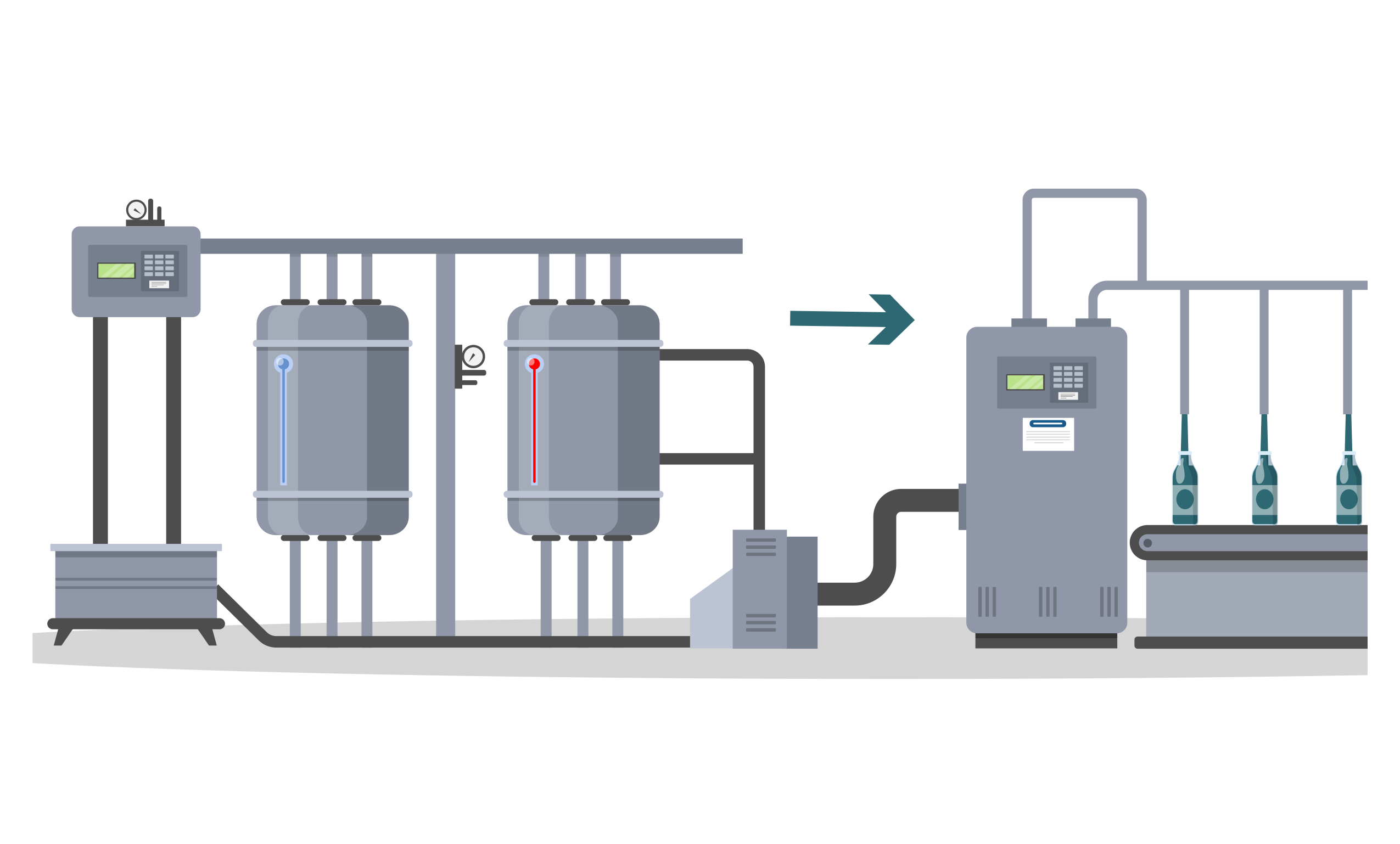 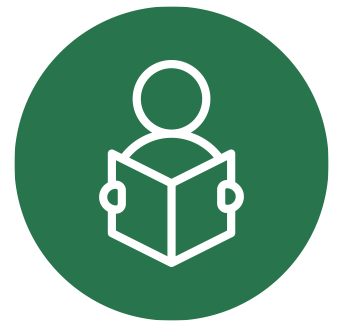 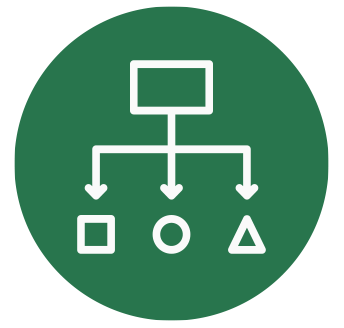 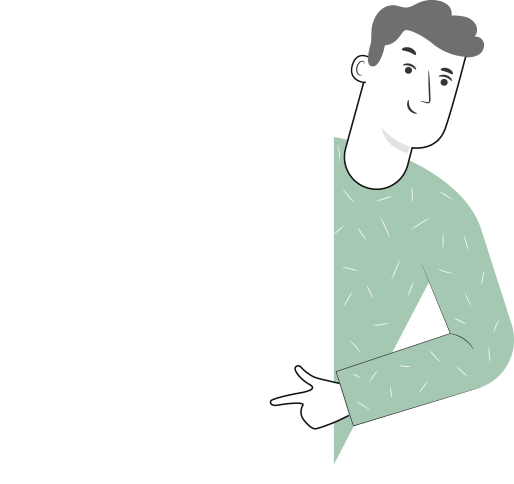 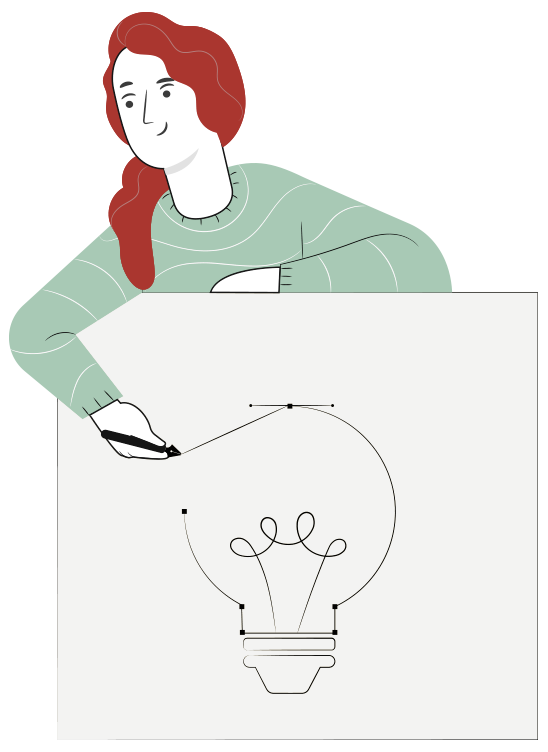 METODOLOGÍA SELECCIONADA
APRENDIZAJE ESPERADO
Programa dispositivos de automatización de procesos industriales, de acuerdo a los requerimientos y a las especificaciones técnicas.
Método de Proyecto
PROYECTO CONTROL DE NIVEL DE ESTANQUE
MENÚ DE LA ACTIVIDAD
1
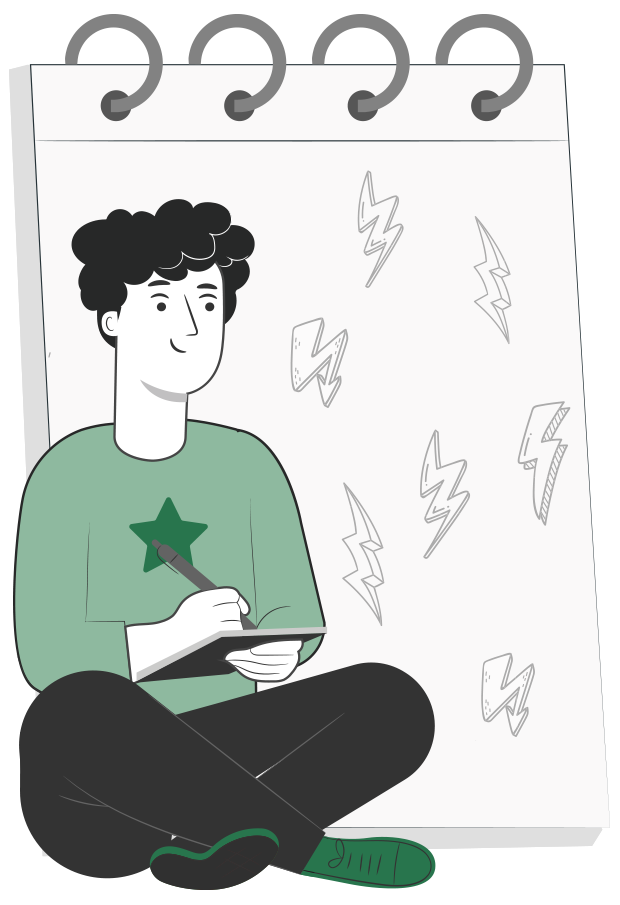 2
Actividad de conocimientos previos
Control de Nivel de estanque
Actividad Cuánto Aprendimos
Ticket de Salida
3
4
7
ACTIVIDAD
CONOCIMIENTOS PREVIOS
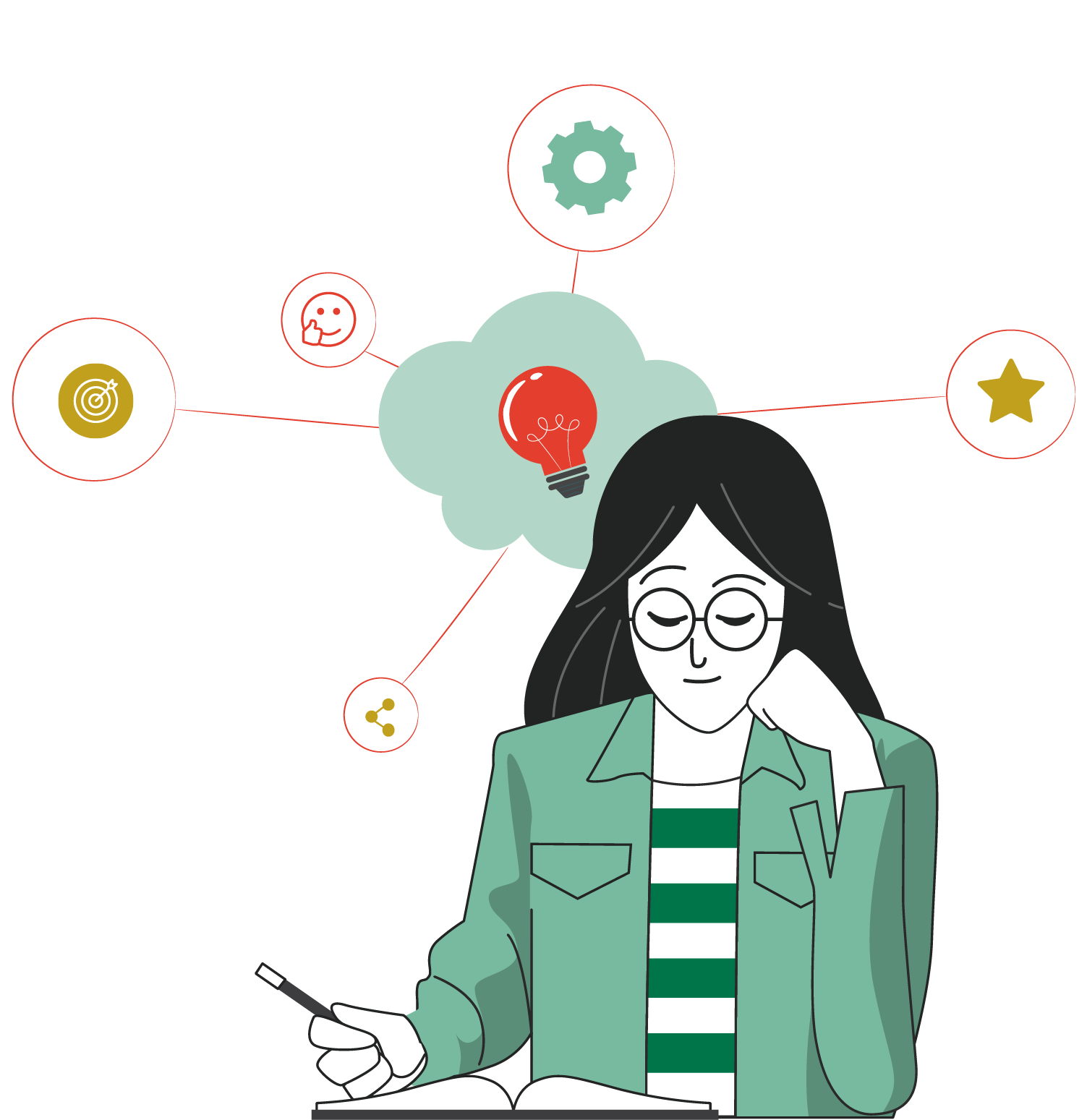 PROYECTO CONTROL DE NIVEL
DE ESTANQUE

Ahora veamos cómo lo que ya has aprendido refuerza y mejora lo que estás a punto de aprender.
CONTROL DE NIVEL DE ESTANQUE
¿Qué es Volumen?
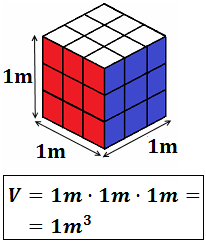 Medidas del espacio de tres dimensiones ocupado por un cuerpo.
VOLUMEN DE UN CUBO
CONTROL DE NIVEL DE ESTANQUE
Ejercicio
Calcular el volumen de las siguientes figuras.
VOLUMEN
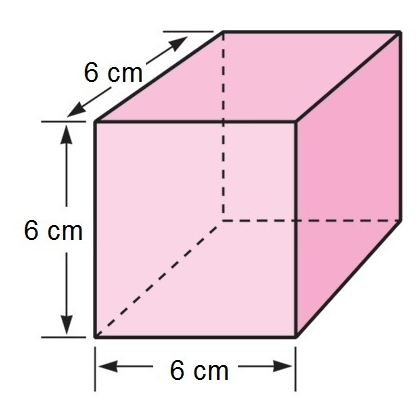 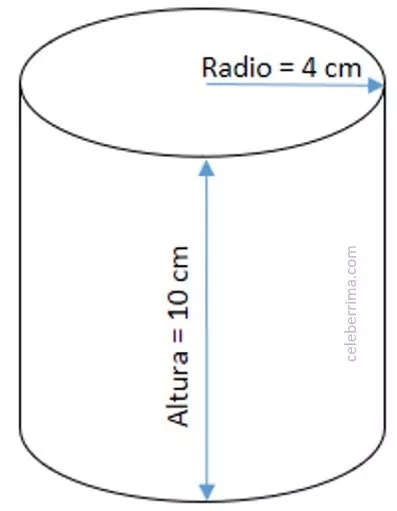 CONTROL DE NIVEL DE ESTANQUE
Utilizamos los conceptos anteriores para determinar el nivel de líquido al interior de un estanque  y controlar este nivel.
ESTANQUES
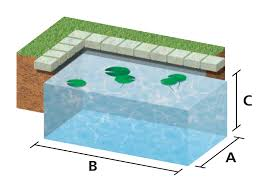 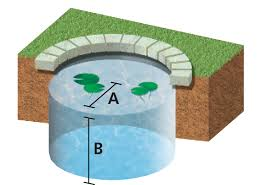 CONTROL DE NIVEL DE ESTANQUE
¿Cuál es el volumen de líquido al interior del estanque?
ESTANQUE CILÍNDRICO
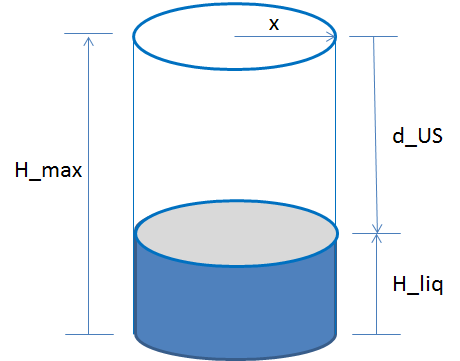 Podemos escribir esta ecuación en función de la altura, en un controlador.
CONTROL DE NIVEL DE ESTANQUE
¿ Cuál es el volumen de líquido al interior del estanque?
ESTANQUE HORIZONTAL
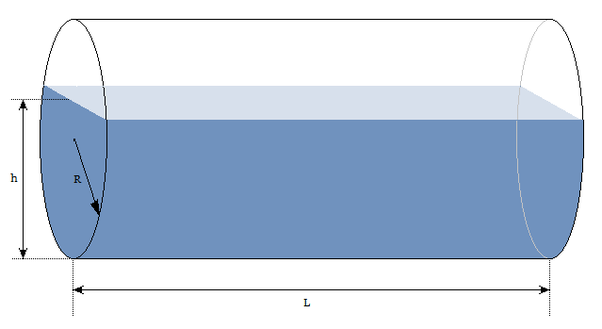 Hay que determinar el área de un segmento y calcular los volúmenes diferenciales.
CONTROL DE NIVEL DE ESTANQUE
¿Volumen del Líquido?
Determinar la ecuación de volumen en función de la altura. Luego ingresar algoritmo al controlador.
ESTANQUE HORIZONTAL
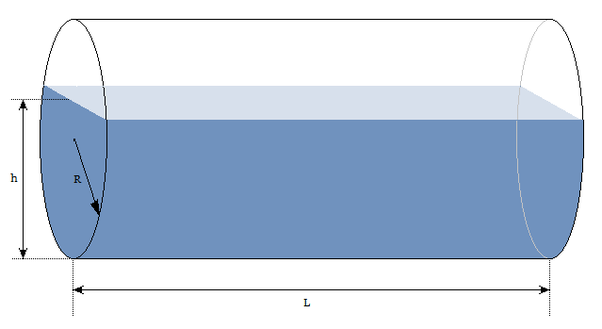 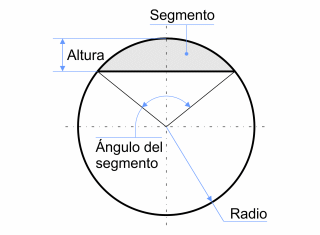 CONTROL DE NIVEL DE ESTANQUE
SENSOR DE NIVEL ULTRASÓNICO
¿Cómo podemos medir la altura?

¿Qué sensor podremos utilizar?

¿Qué actuadores debemos conectar?
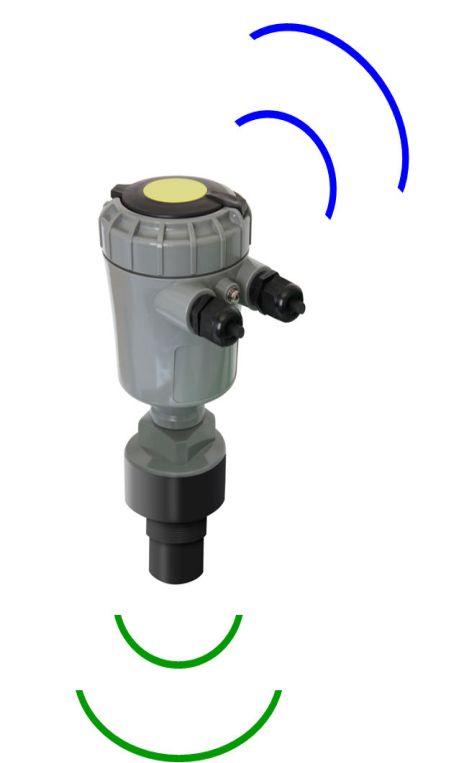 ANTES DE COMENZAR LA ACTIVIDAD:
¡ATENCIÓN!
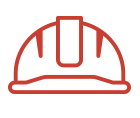 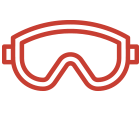 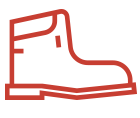 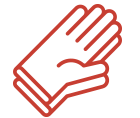 Utilizar EPPs para el autocuidado.
Manipular cuidadosamente herramientas.
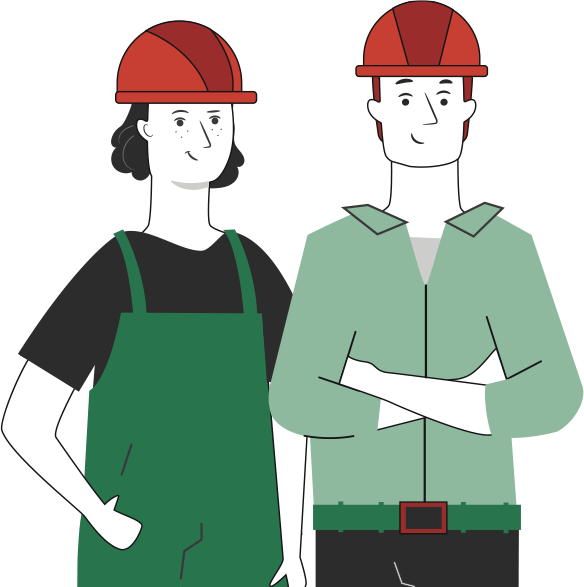 Ser ordenado con el área de trabajo.
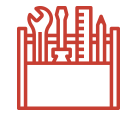 Ser cuidadoso y respetuoso con los integrantes del equipo de trabajo, asegurando la integridad física de todos.
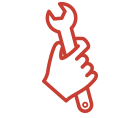 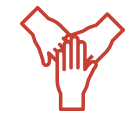 Toda actividad debe desarrollarse bajo supervisión de la persona a cargo del taller o laboratorio.
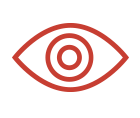 MATERIAL
COMPLEMENTARIO
Si quieres profundizar, te invitamos a visitar el sitio de TP DIGITAL

Para esta actividad te sugerimos:
Simulador CNC Fresadora
Simulador de Programación en
        Escalera/Ladder de PLC
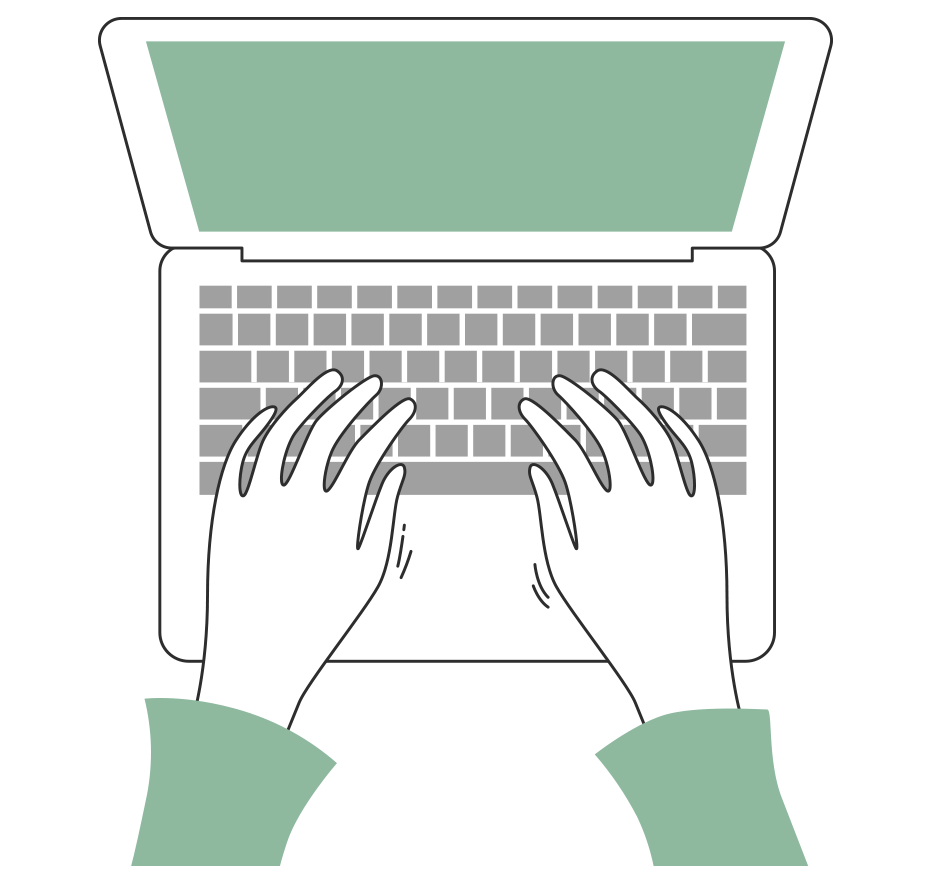 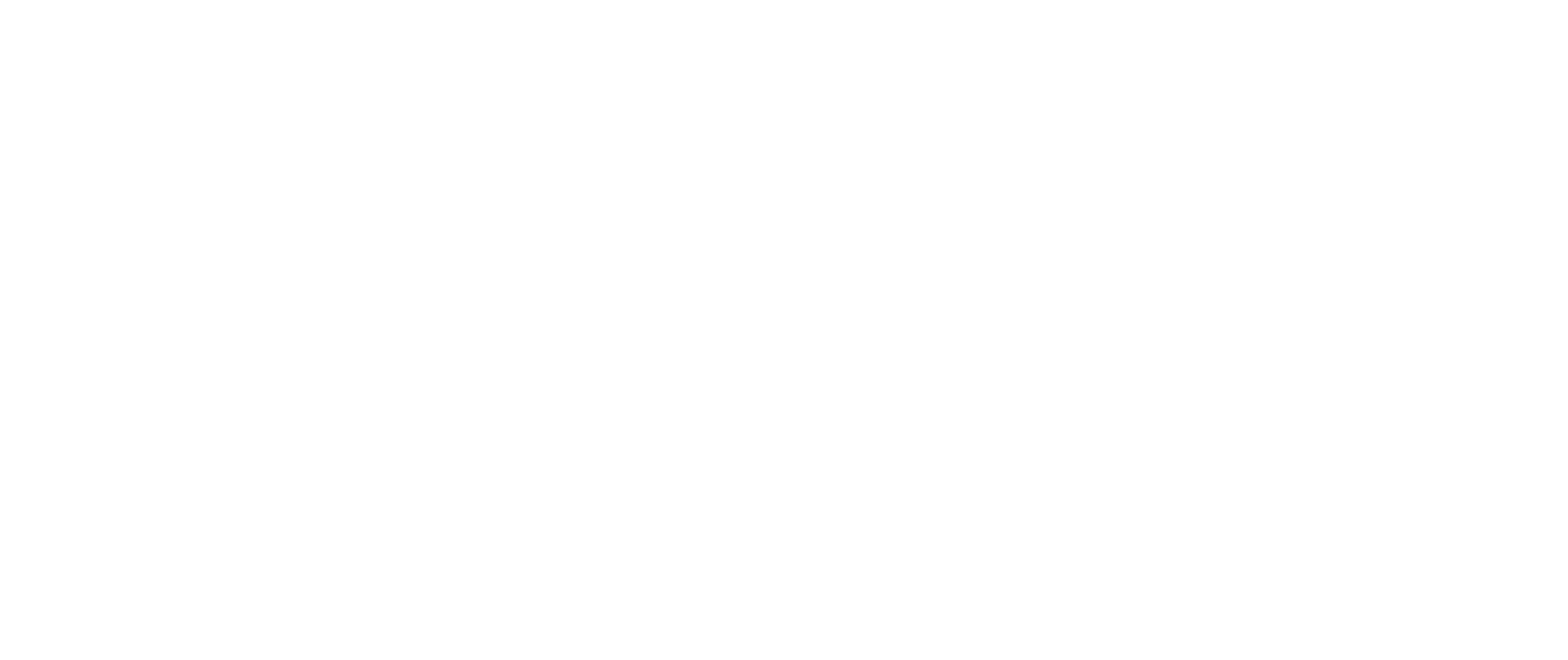 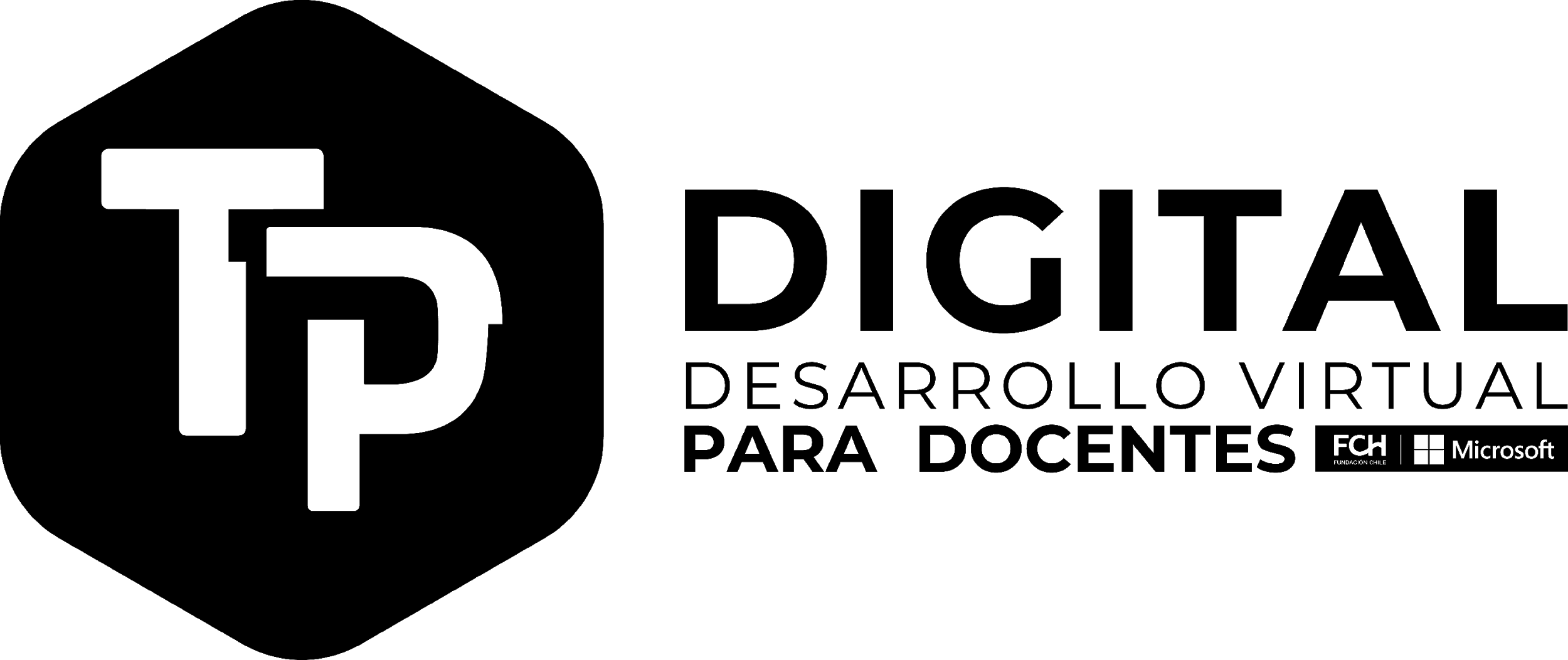 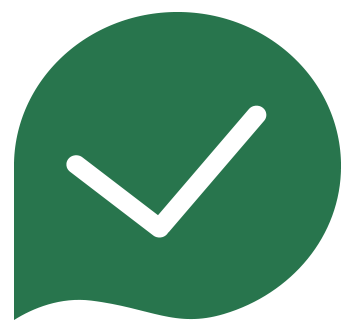 TP Digital es un proyecto desarrollado en conjunto por Fundación Chile y Microsoft, con el patrocinio de MINEDUC y la colaboración de INACAP e Intelitek, dirigido a apoyar a los centros educativos y docentes de formación técnico profesional a nivel nacional en el desarrollo virtual de procesos de enseñanza aprendizaje.
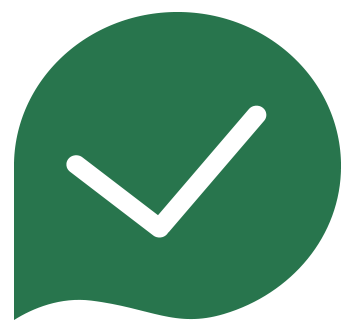 Los usuarios que no estén registrados, deben completar los datos en el siguiente formulario: FORMULARIO DE INSCRIPCIÓN

Una vez que lo hagan, reciben un correo electrónico con los datos de acceso a la plataforma, que está en el siguiente link:
https://tp-digital.territorio.la/
7
REVISEMOS
¿CUÁNTO APRENDIMOS?
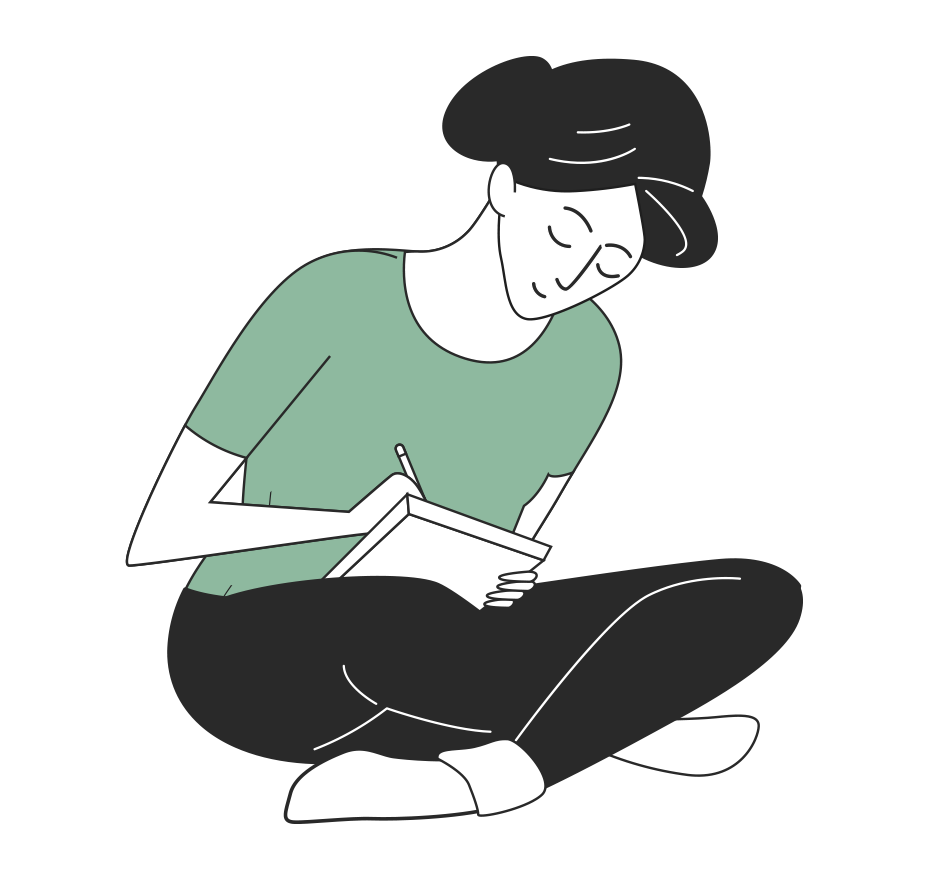 PROYECTO CONTROL DE NIVEL DE ESTANQUE

¡Ahora realizaremos una actividad que resume todo lo que hemos visto! 
¡Atentos, atentas!
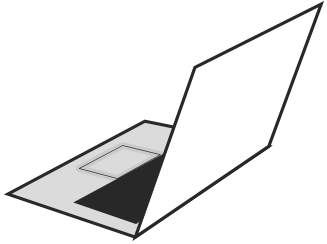 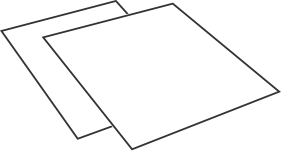 ANTES DE TERMINAR:
TICKET DE SALIDA
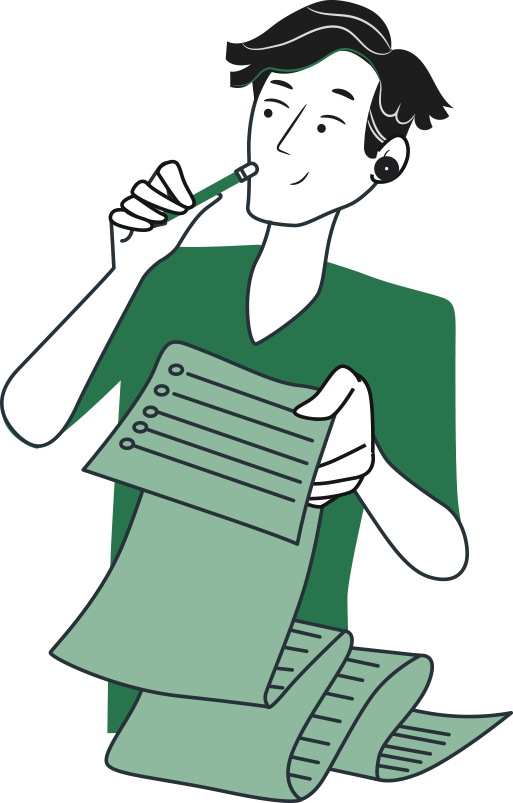 PROYECTO CONTROL DE NIVEL DE ESTANQUE

¡No olvides contestar y entregar el Ticket de Salida!

¡Hasta la próxima!
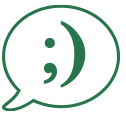